リリースノート
リリース項目一覧
Smart Construction Insightのアップデートについて、以下の日程・内容にてリリースをいたします。
サーバ停止は予定しておりませんが、一時的にアクセスしづらいなどの影響が考えられます。
　（※リリース日程・時間帯・内容については、状況に応じ変更する場合がございます。予めご了承ください）
日程：

　日本時間　2月10日(火)　18:00～22:00
以降のページにて、リリース内容のご説明を致します。
リリース項目一覧
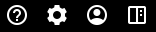 ＜従来の設定メニューの構成＞
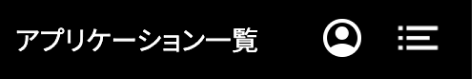 ＜改修後の設定メニューの構成＞
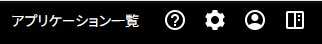 リリース項目一覧
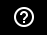 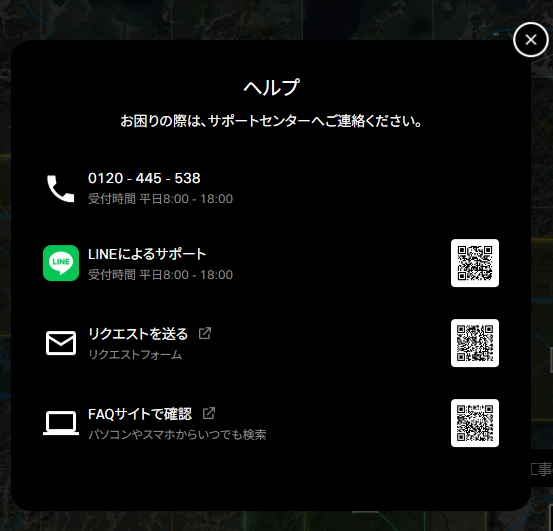 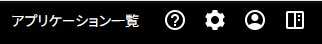 リリース項目一覧
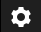 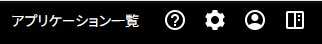 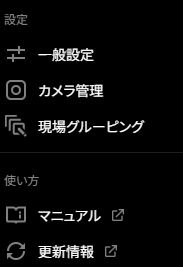 リリース項目一覧
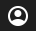 ＜従来のユーザーメニュー＞
＜改修後のユーザーメニュー＞
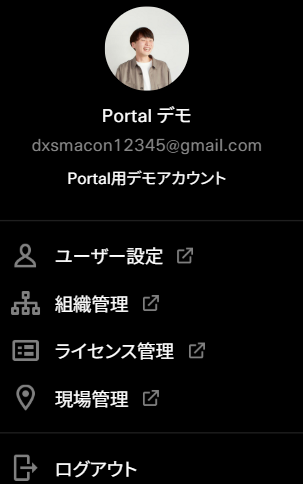 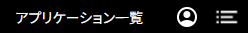 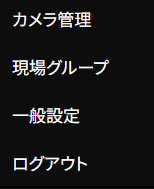 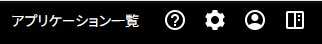 リリース項目一覧
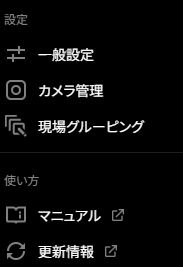 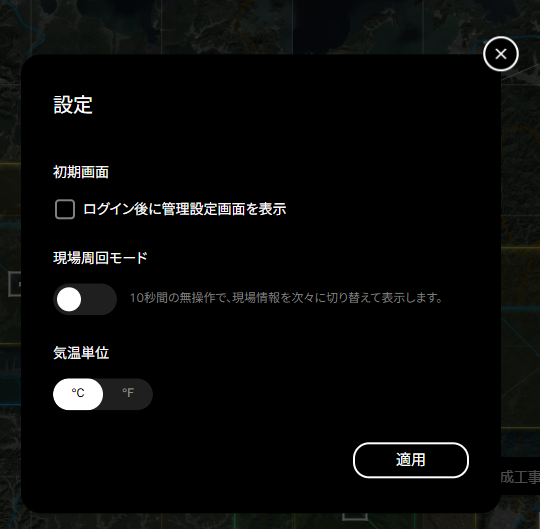 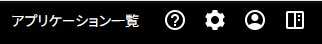 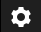 リリース項目一覧
＜従来の一般設定画面＞
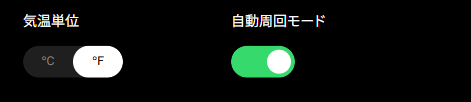 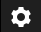 ＜改修後の一般設定画面＞
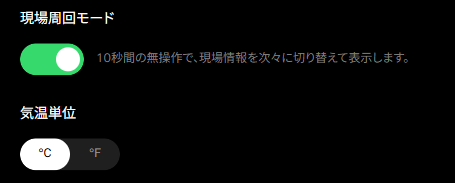 リリース項目一覧
＜従来の一般設定画面＞
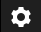 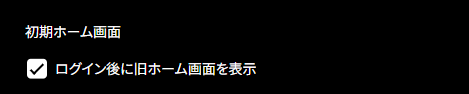 ＜改修後の一般設定画面＞
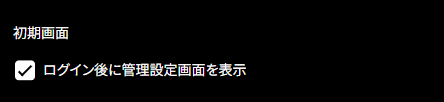 リリース項目一覧
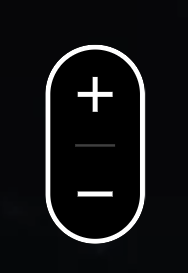 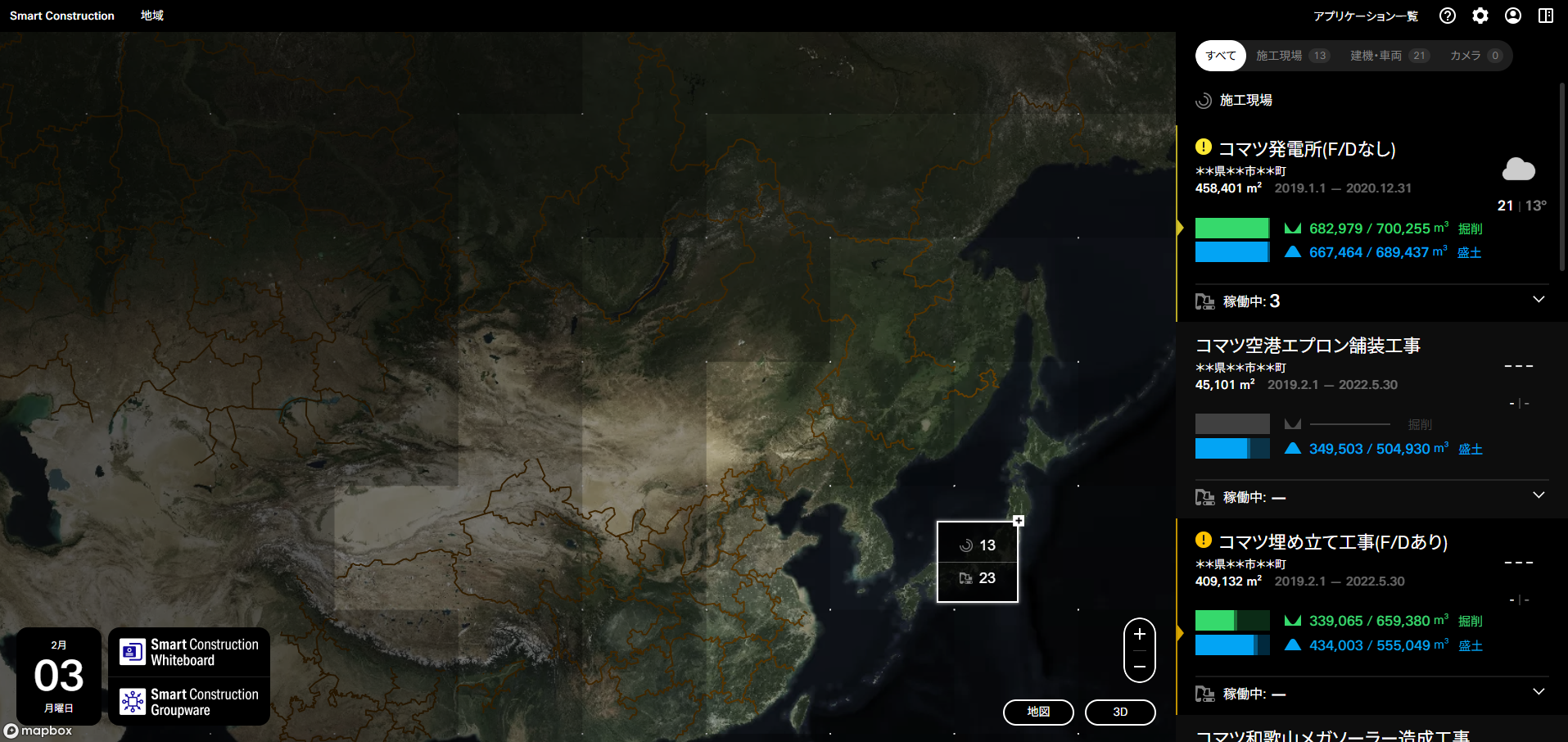 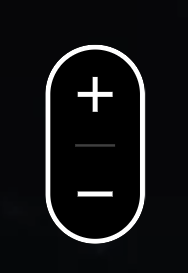 リリース項目一覧
＜車両名付き建機表示＞
＜建機表示＞
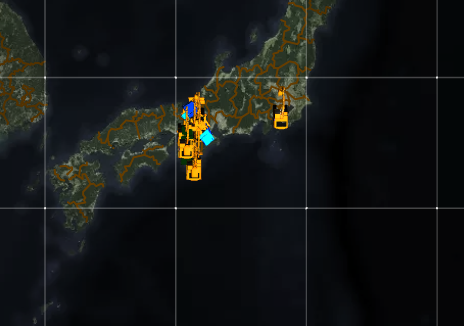 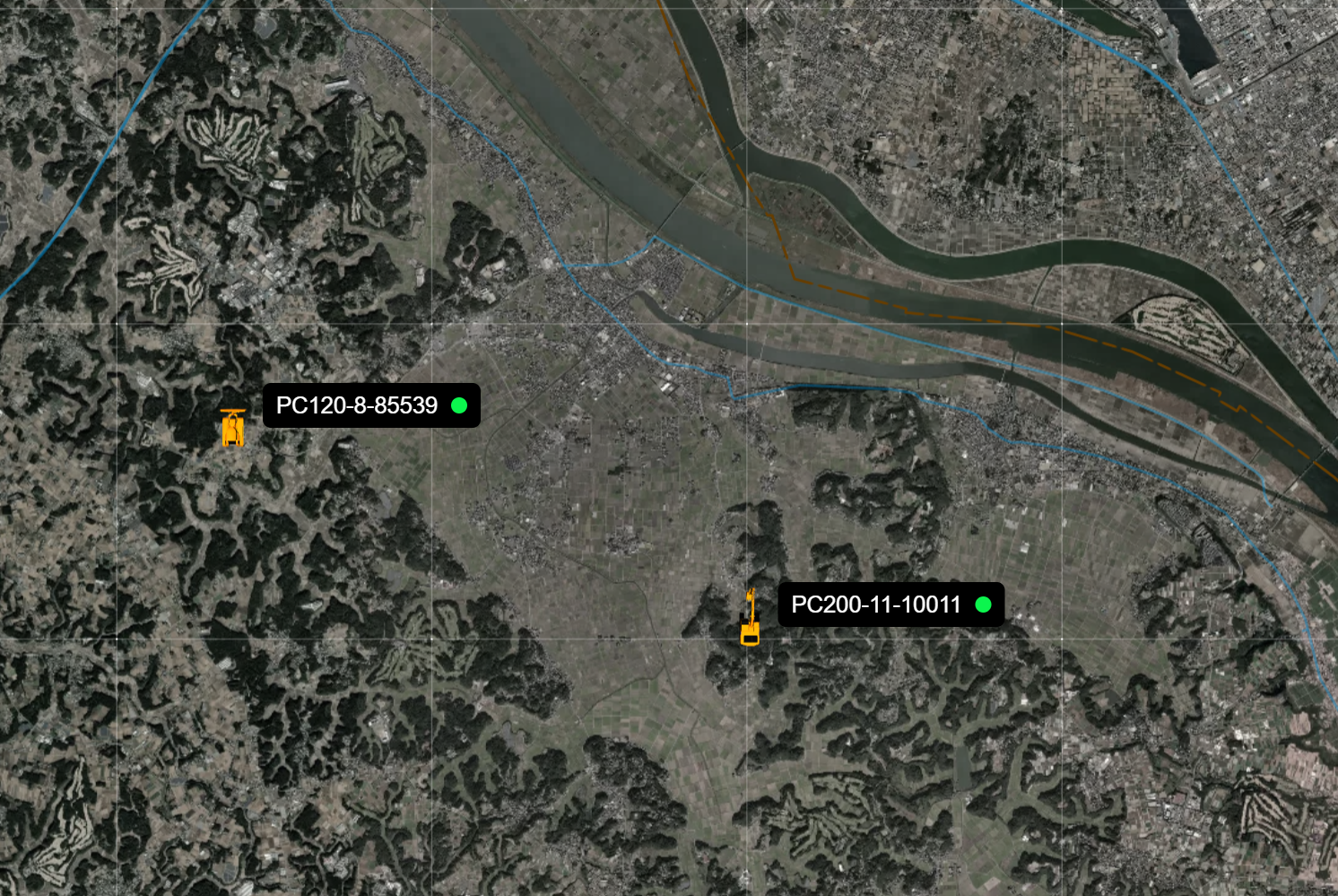 EOF